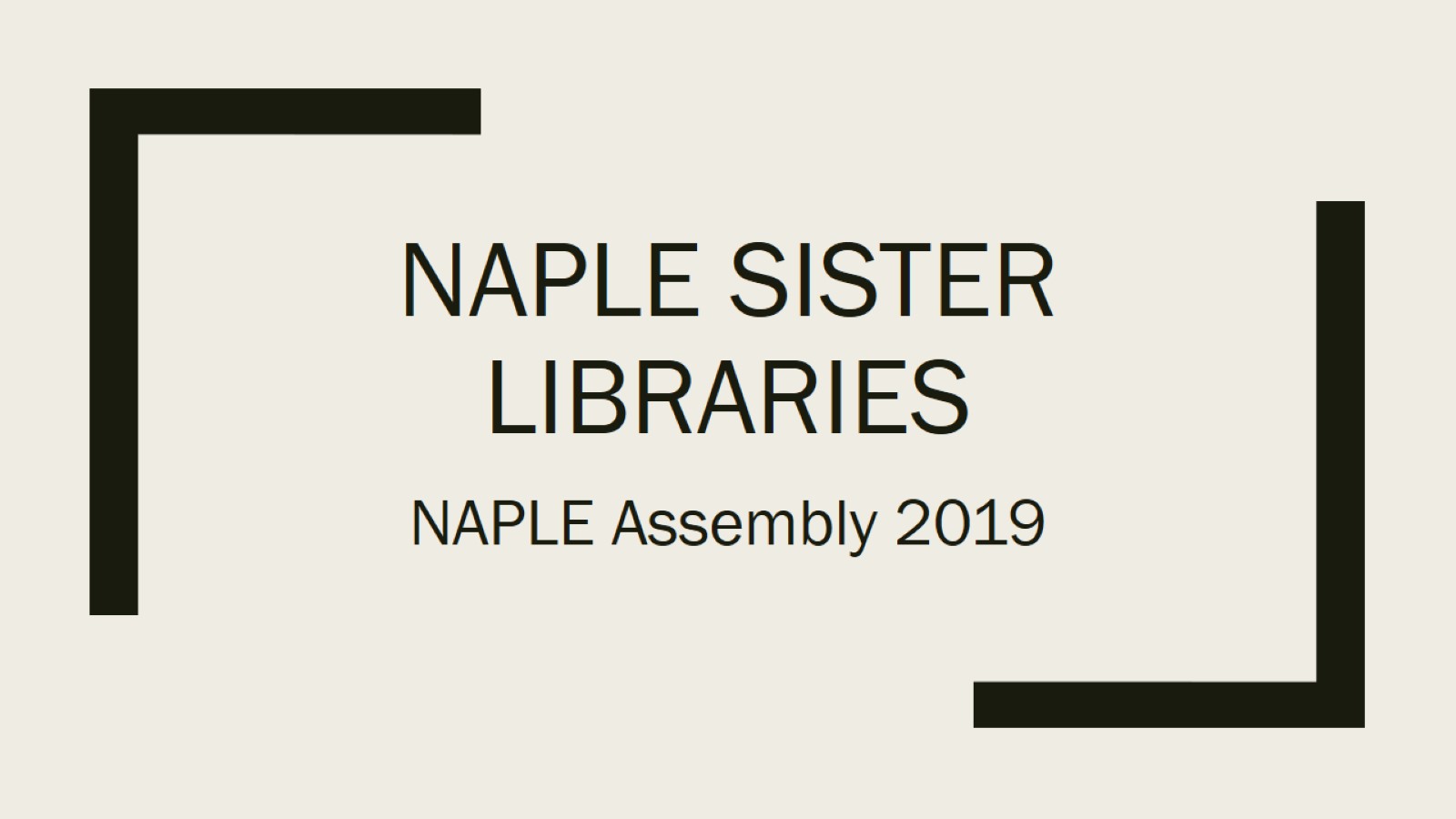 NAPLE Sister libraries
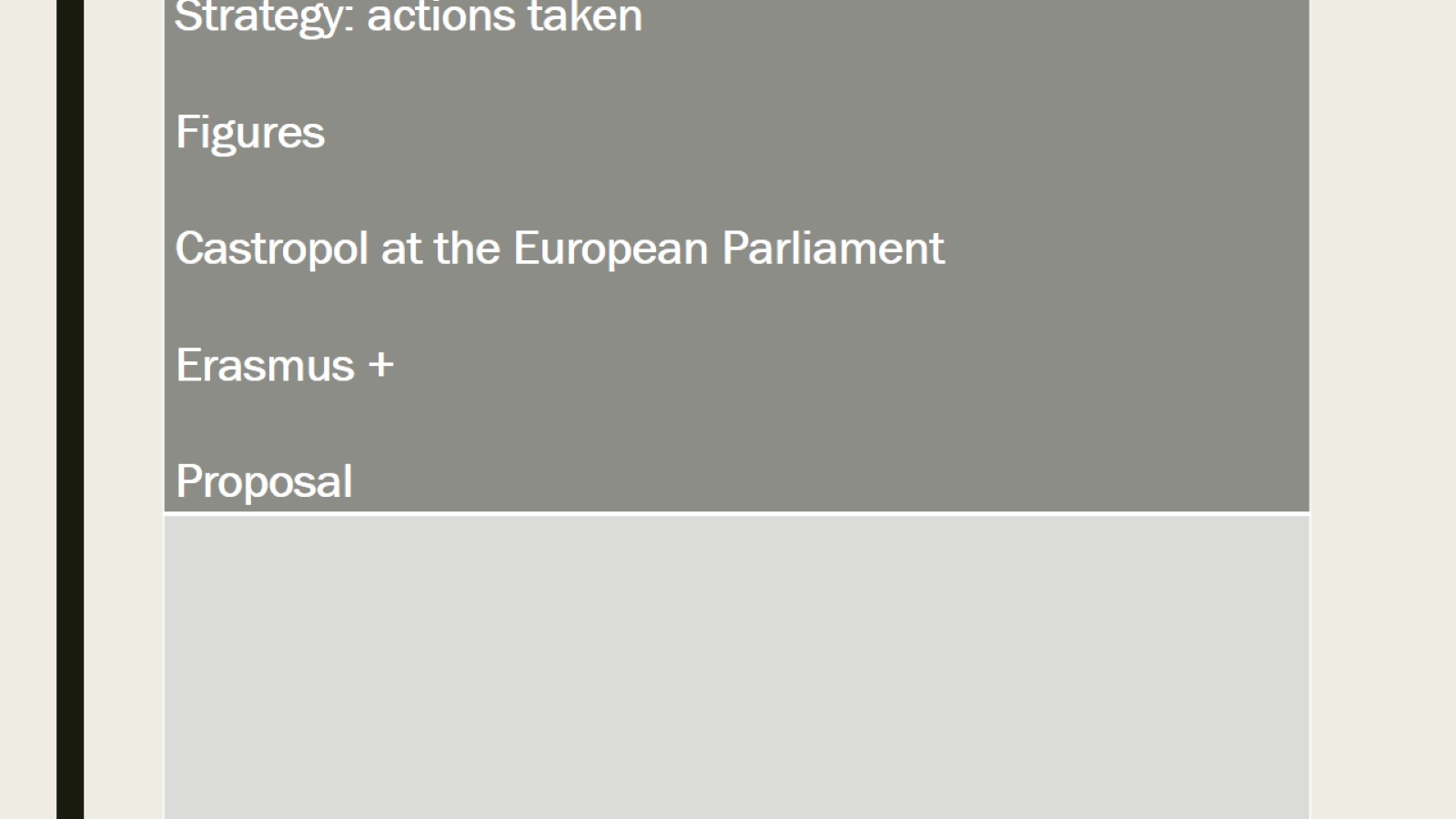 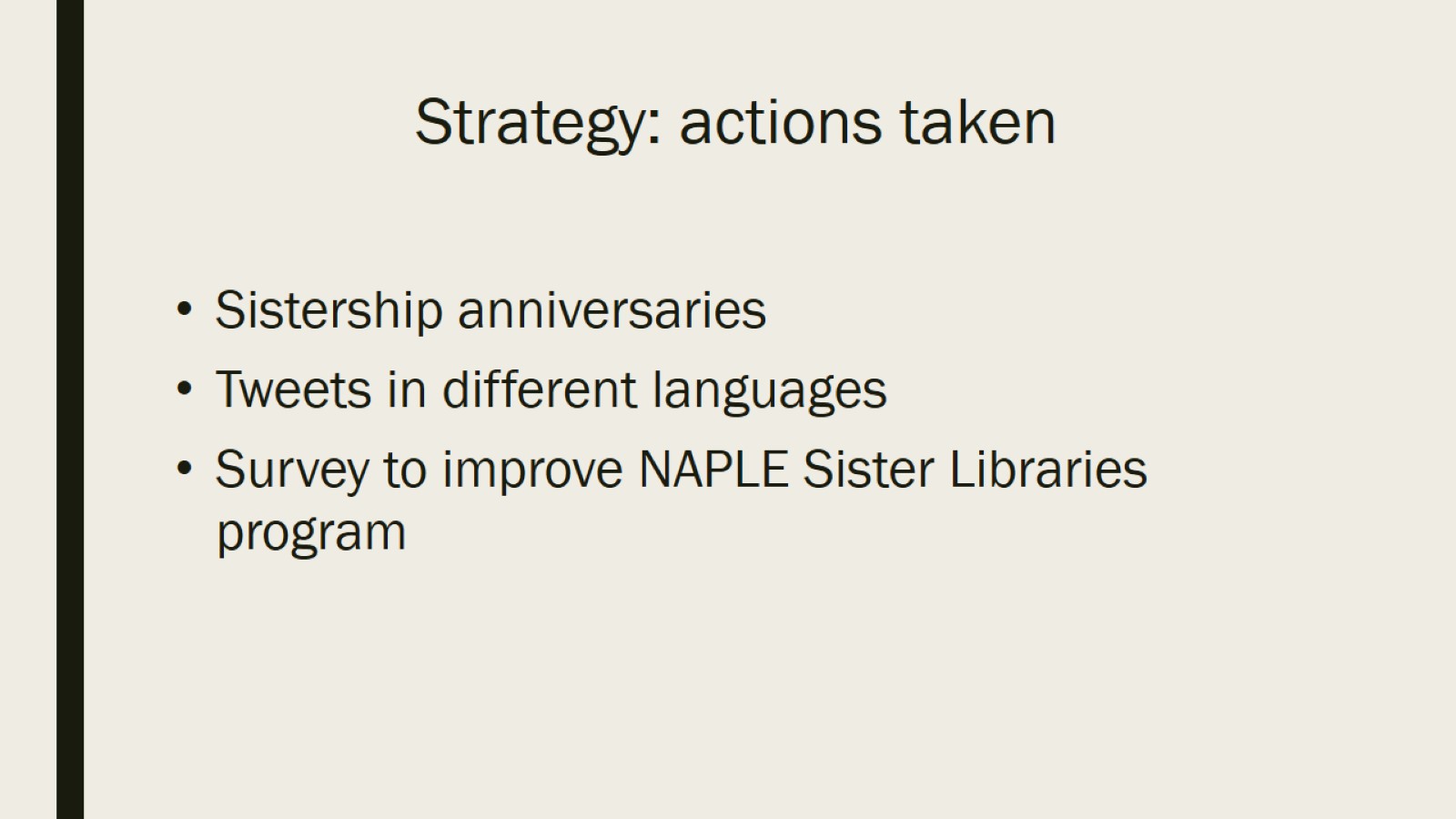 Strategy: actions taken
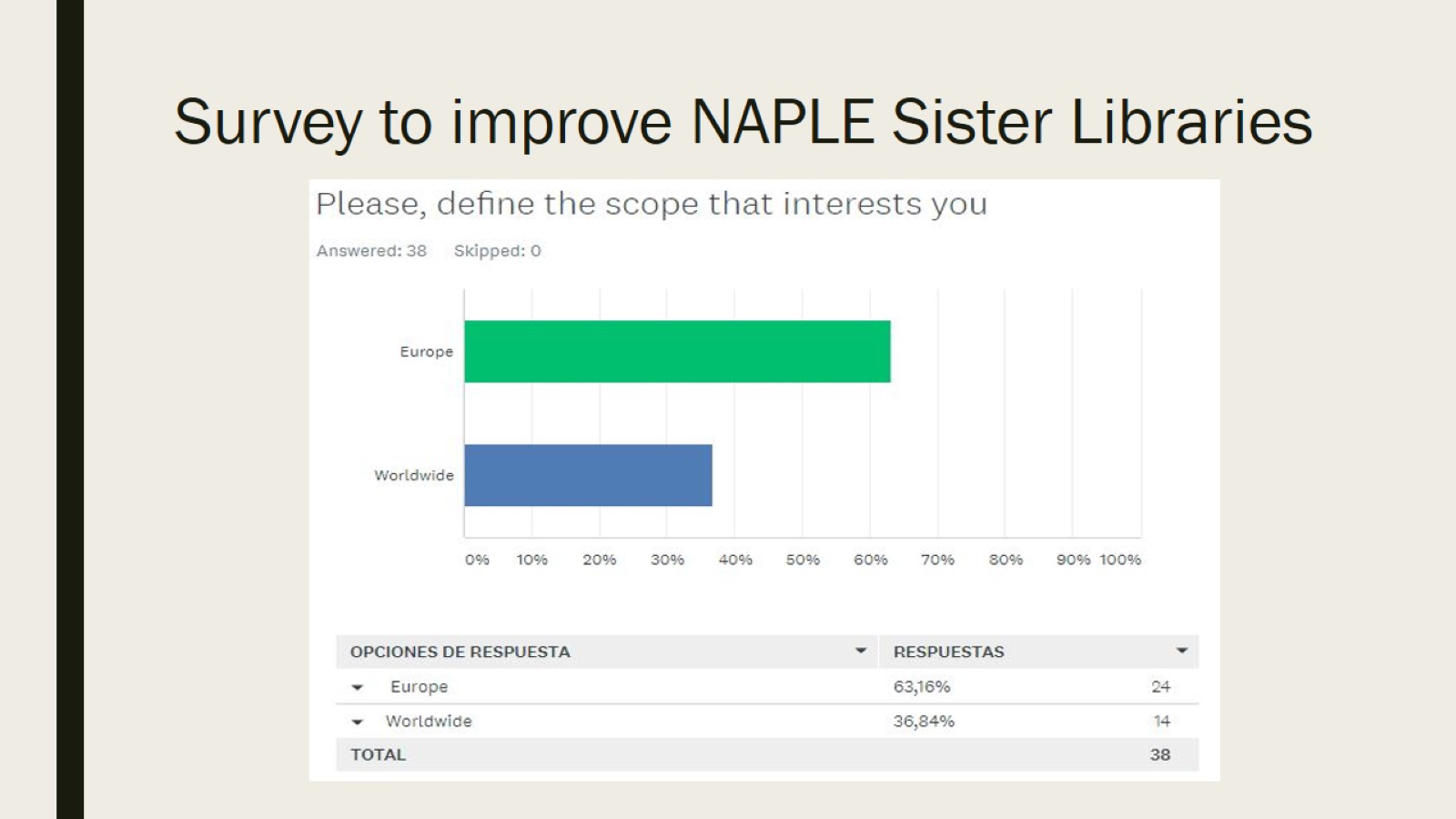 Survey to improve NAPLE Sister Libraries
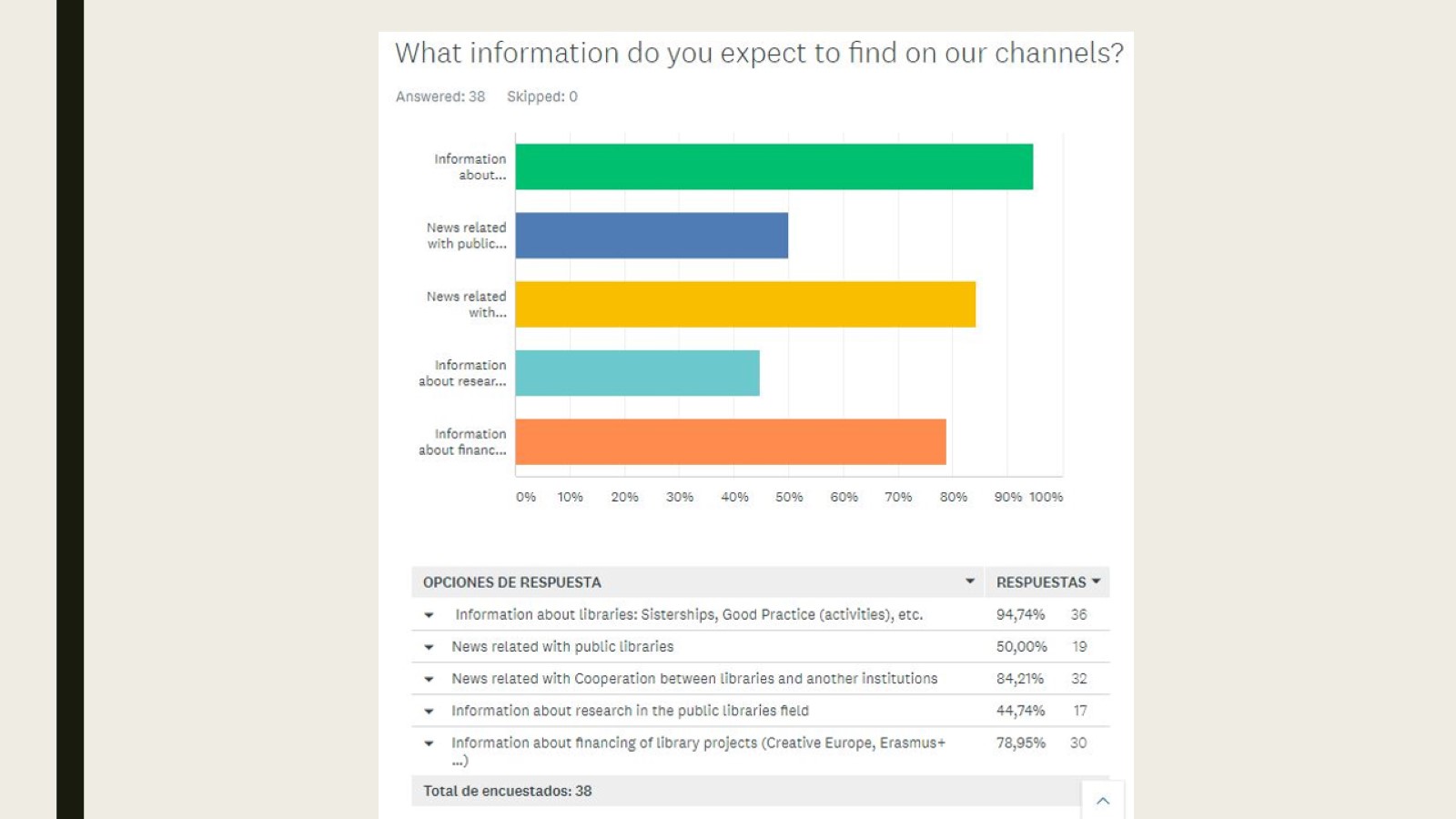 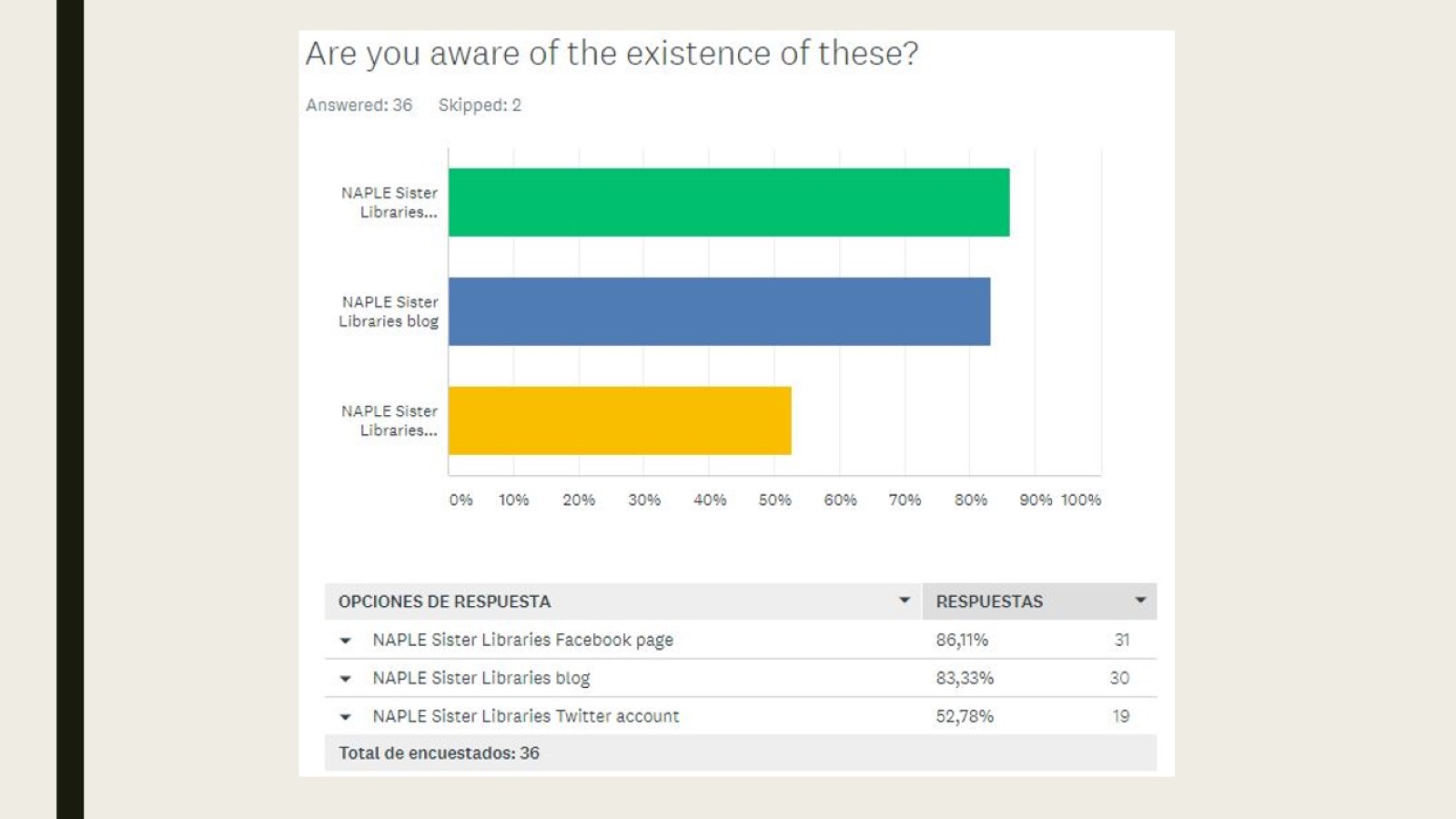 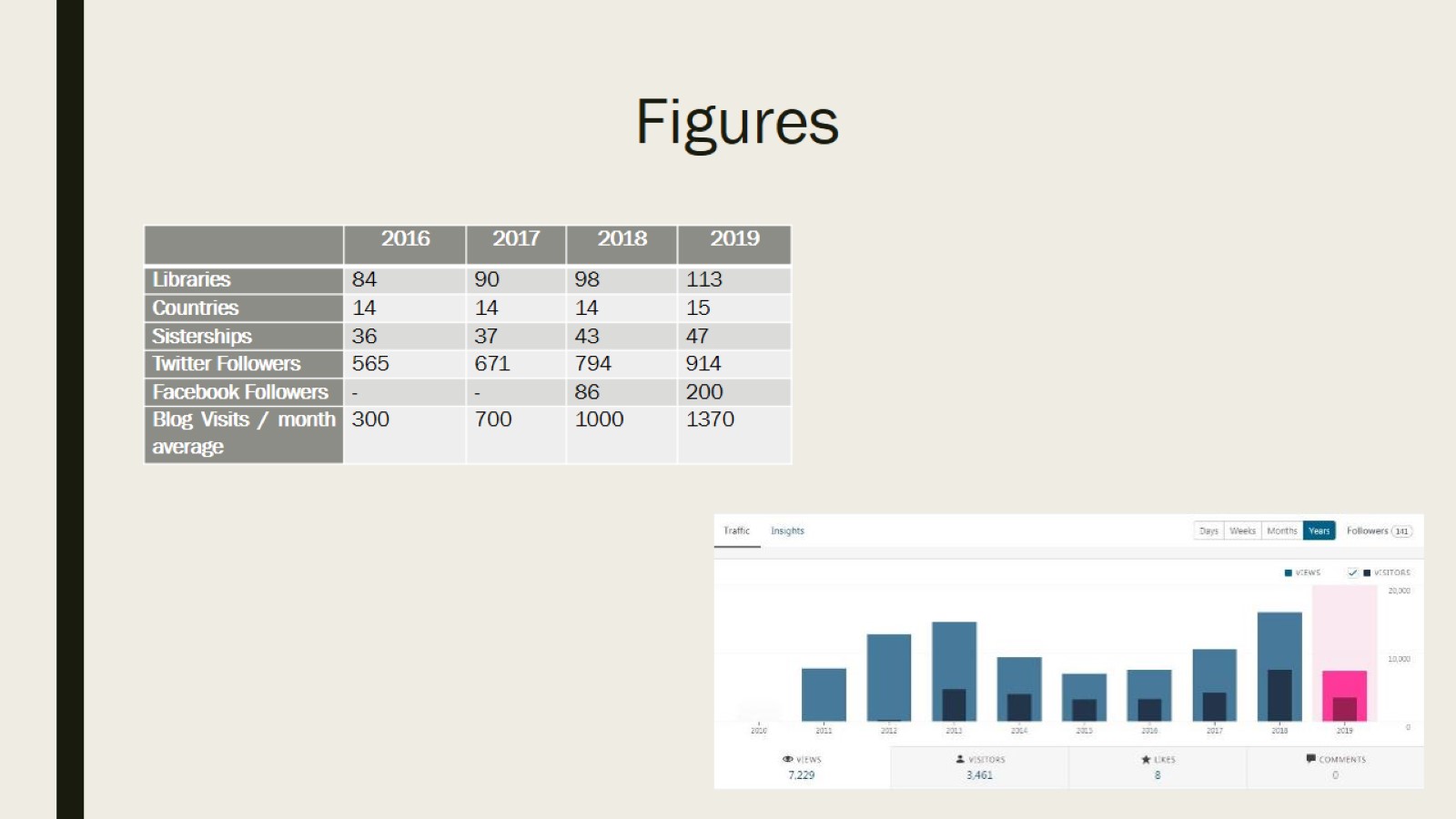 Figures
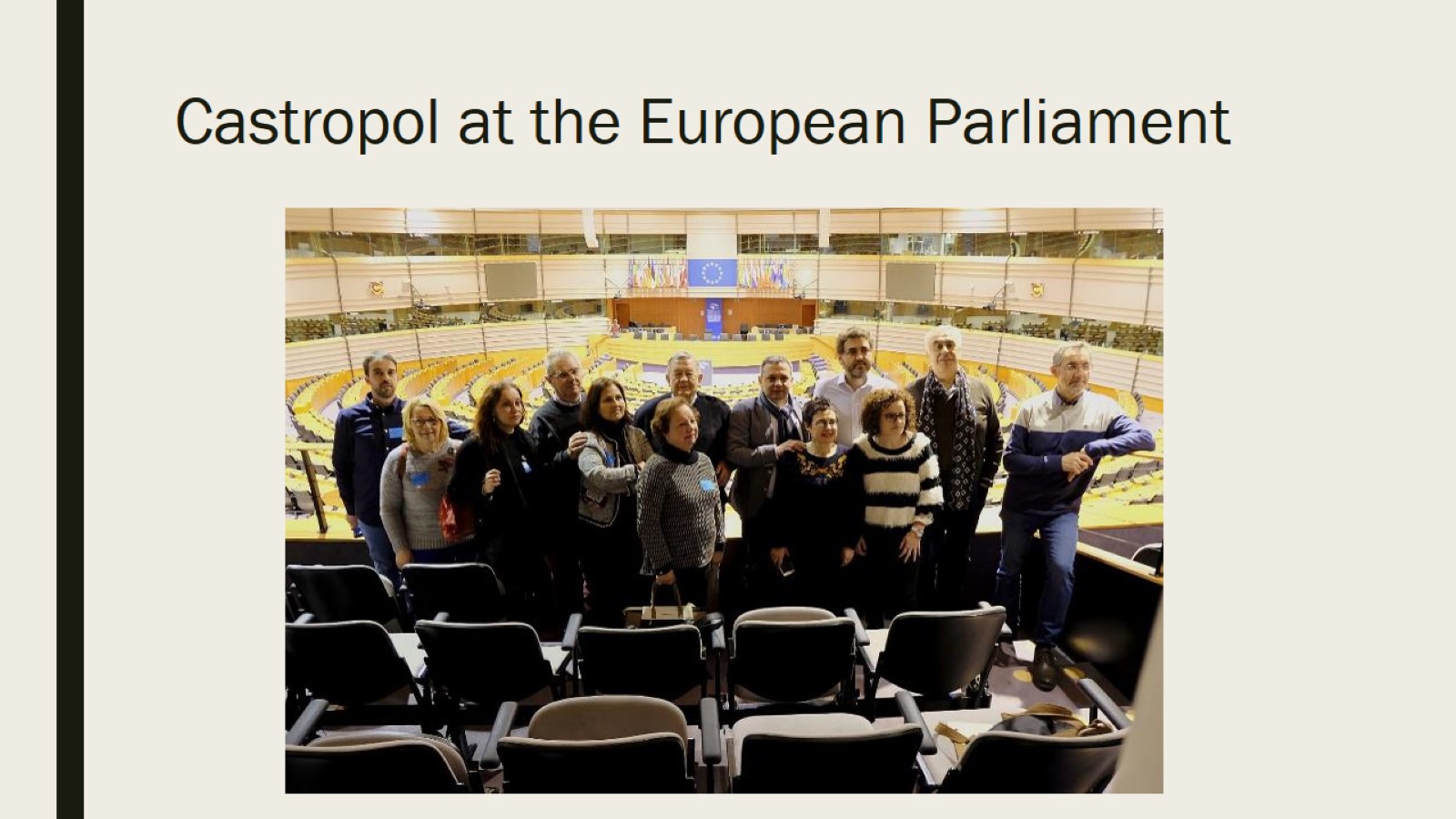 Castropol at the European Parliament
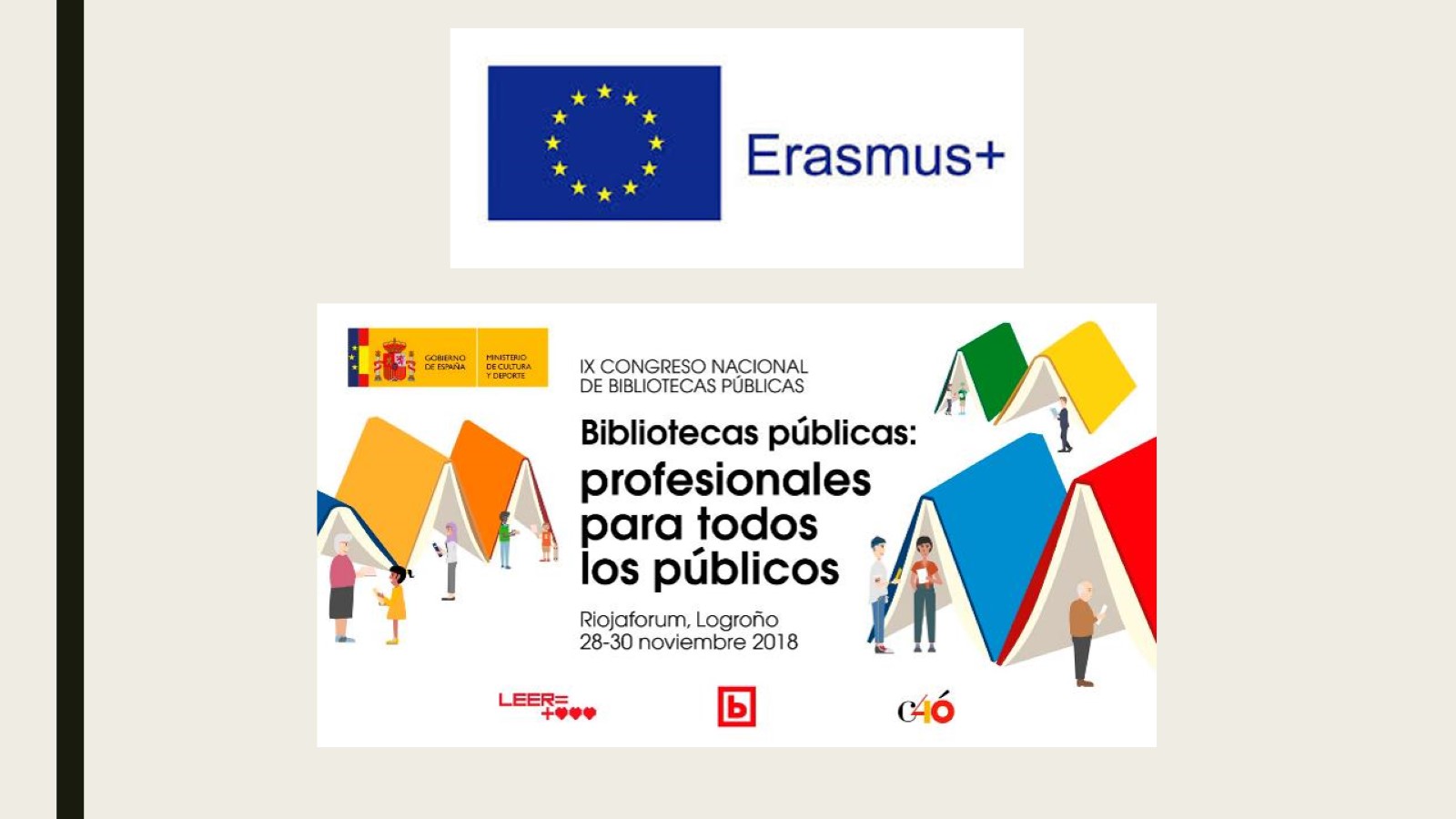 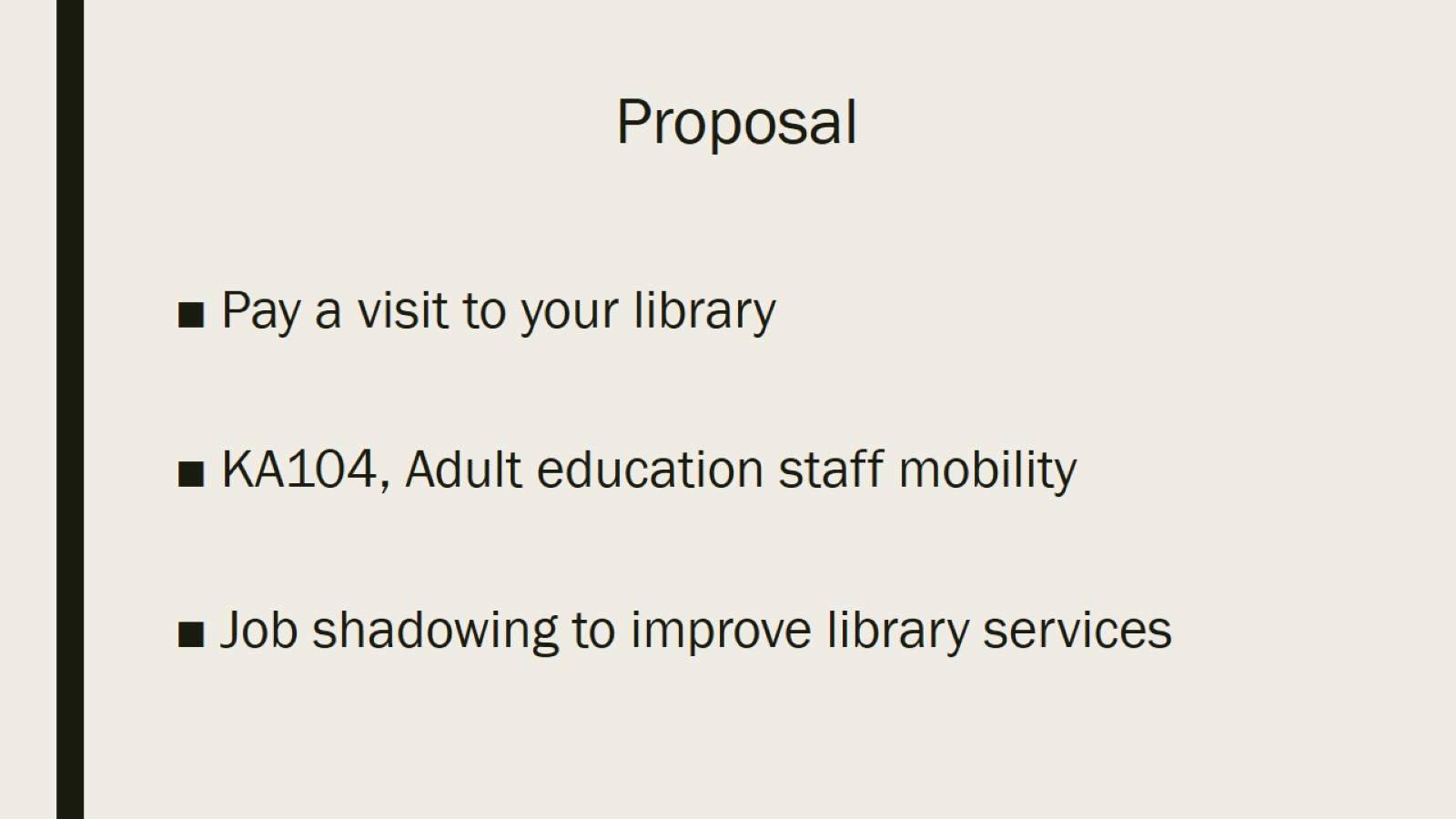 Proposal
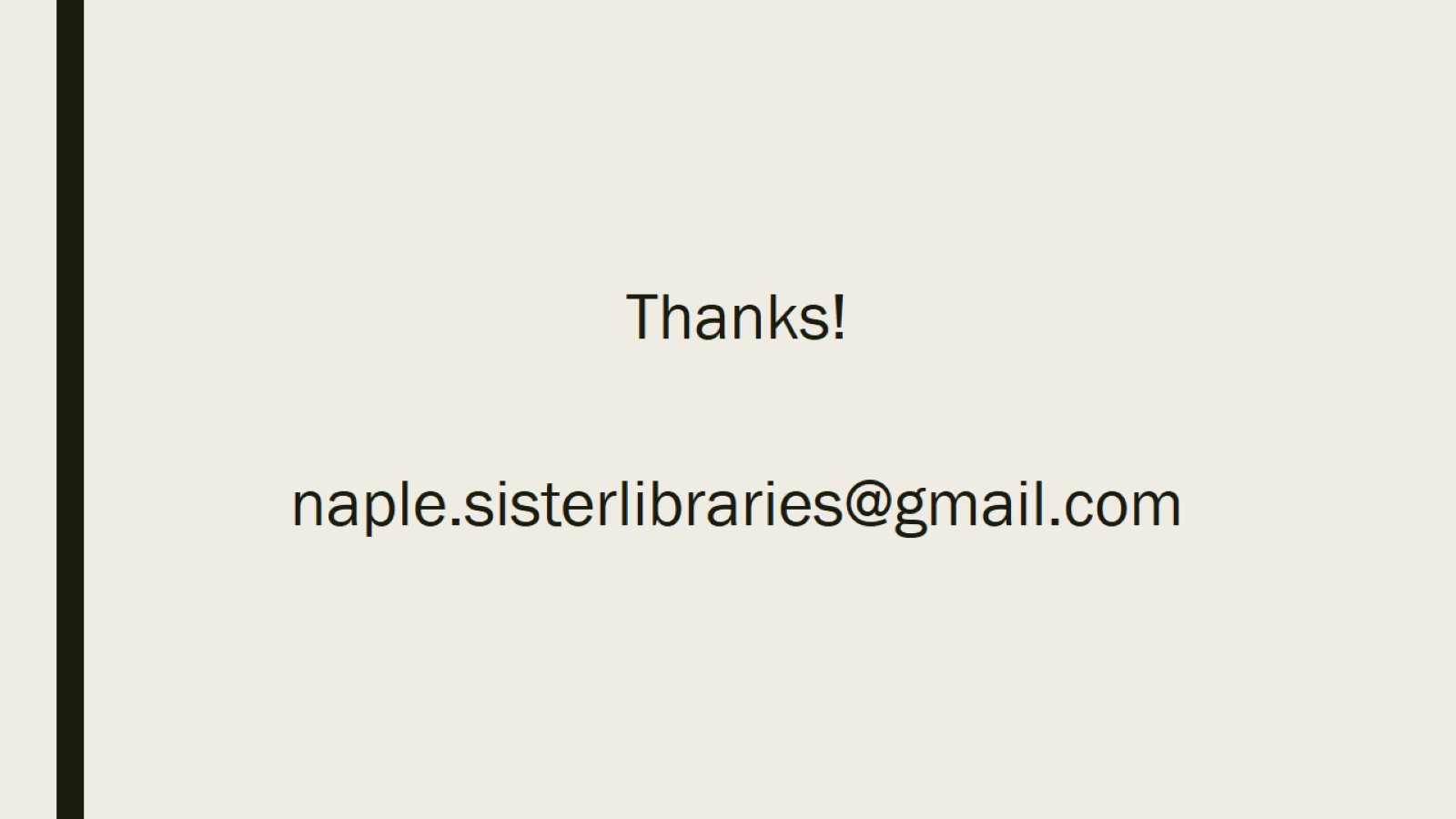